TÍTULO DA AULASubtítulo
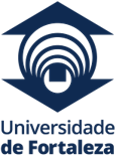